BIOLOGIA-Os Seres Vivos-
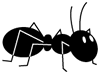 Prof. Lourenço
www.detonei.com
Árvore Filogenética:
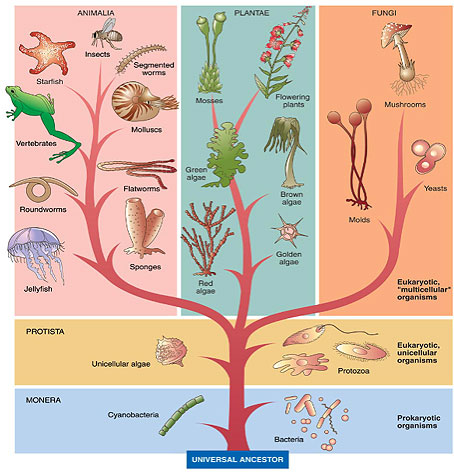 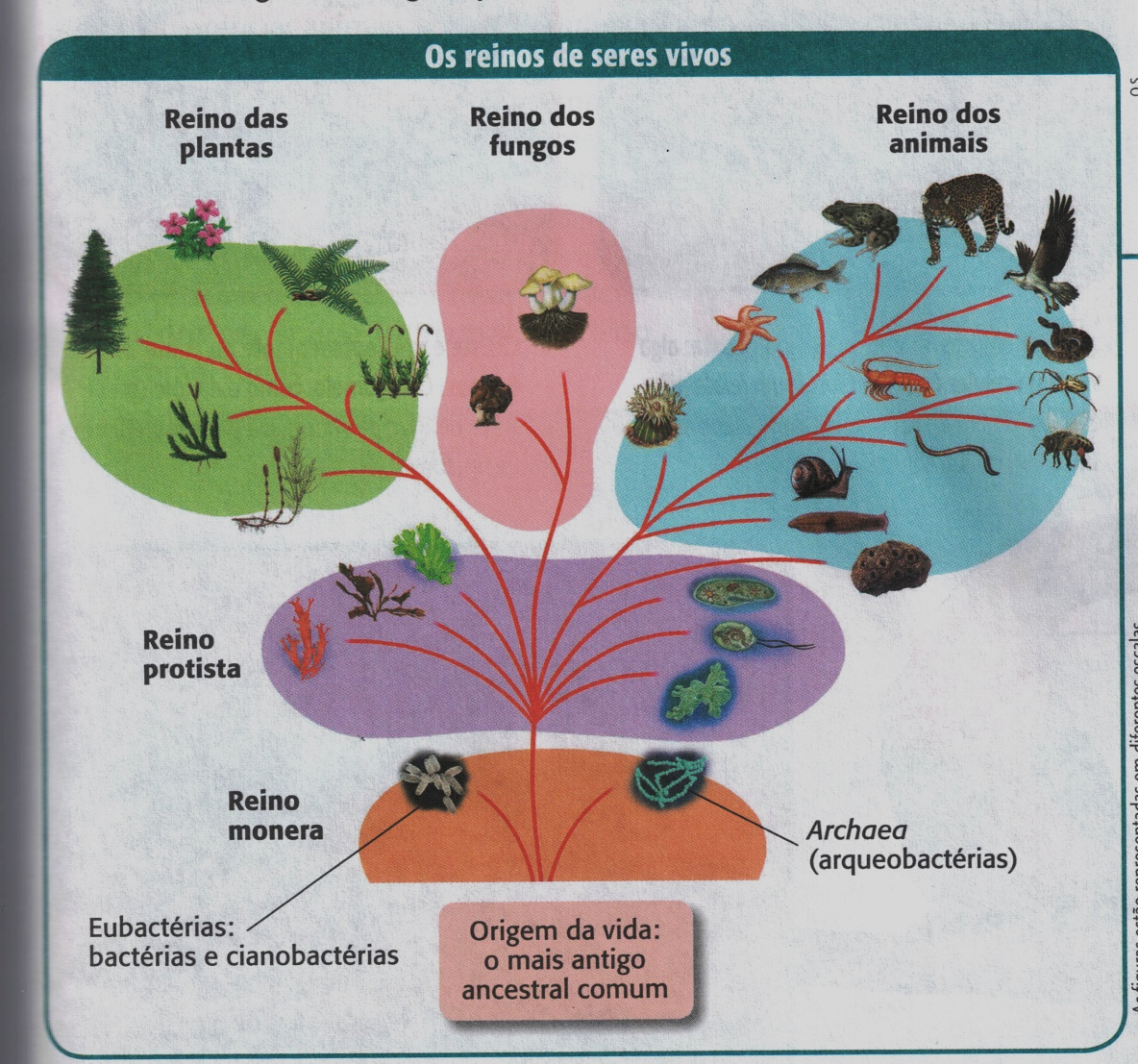 Reino Monera
Bactérias, 
cianobactérias e arqueas
REINO MONERA
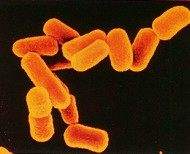 Seres unicelulares (formados por uma única célula), procariontes (células sem núcleo organizado)
São as arqueas, as bactérias e as cianofíceas ou cianobactérias (algas azuis)
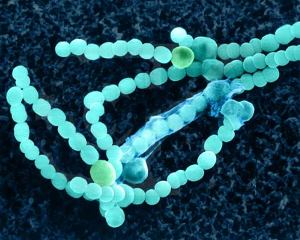 Arqueas (Domínio Archeae)
Vivem em locais inóspitos (águas termais, próximas a vulcões etc.);
Quimiotróficas.

Domínios:
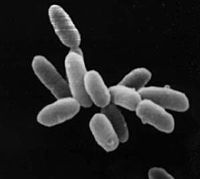 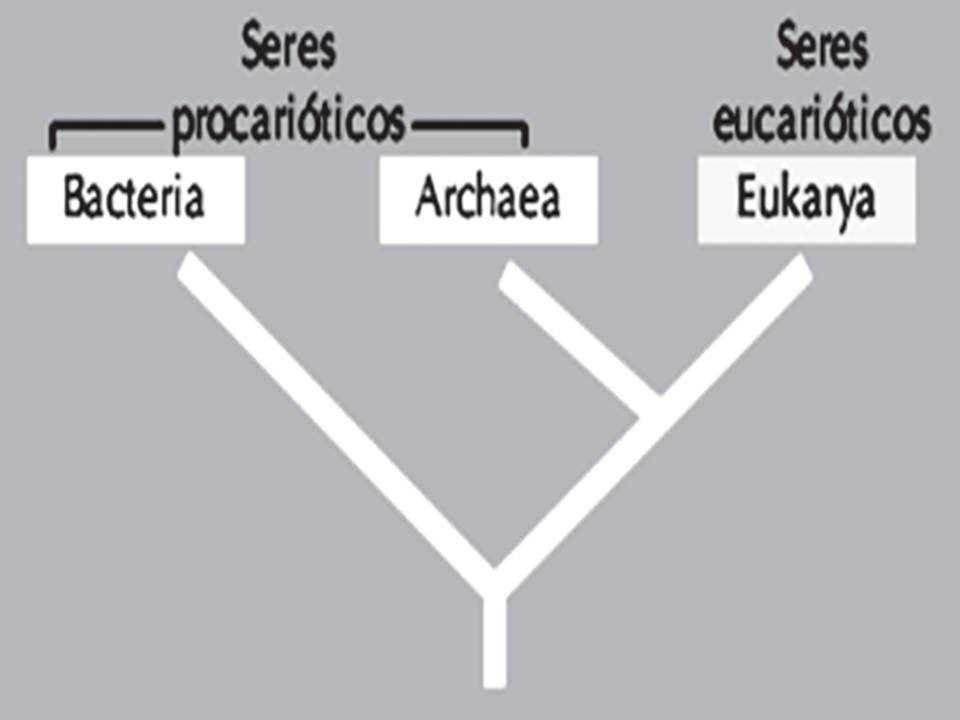 Célula procariótica X Célula eucariótica
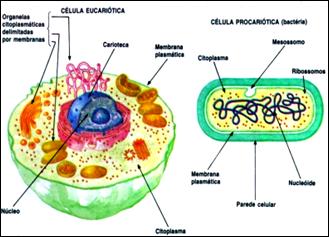 Ácido nucleico
Membrana plasmática
Citoplasma
As bactérias
Parede celular
ribossomo
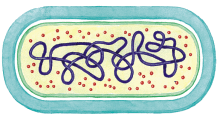 Célula procariótica inicial
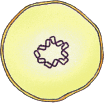 Ácido nucléico
Invaginações da membrana plasmática
Bactérias aeróbias
Bactéria aeróbia em simbiose mutualística
Cianobactéria
Bactéria aeróbia dá origem à mitocôndria
Cianobactéria dá origem ao cloroplasto
Carioteca
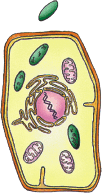 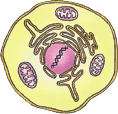 Mitocôndrias e Cloroplastos
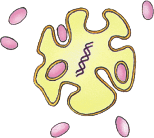 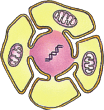 Célula eucariótica fotossintetizante: alguns protistas e plantas
Célula eucariótica não-fotossintetizante: alguns protistas, os fungos e os animais
Bactéria
Vírus
Núcleo
Célula animal
Comparação de tamanho
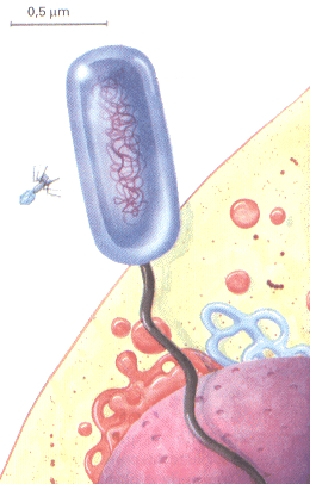 Reino Monera
Reino Animalia
Reino Fungi
Animais
Plantas
Bactérias
Protozoários
Fungos
Algas
Reino Plantae
Cloroplasto
Cianobactérias
Simbiose mutualística com bactéria aeróbia
Mitocôndrias
Núcleo
Organelas membranosas, núcleo e citoesqueleto /
Perda de parede celular
Evolução da célula e os reinos de seres vivos
Reino Protista
Simbiose mutualística com cianobactéria
Ancestral 
eucarionte
Ancestral procarionte
Características:
Procariontes (sem carioteca) 
Unicelulares
Célula formada pelos quatro componentes fundamentais a qualquer célula: hialoplasma, ribossomos, cromatina (DNA) e membrana plasmática.
Além do DNA cromossômico, a maioria das bactérias apresentam plasmídeos (m. genético em forma de círculo) espalhados pelo hialoplasma.
Cianobactérias contém pigmentos fotossintetizantes (clorofila)  NÃO contém cloroplastos!
FORMAS DE BACTÉRIAS
MICROSCÓPIO ELETRÔNICO
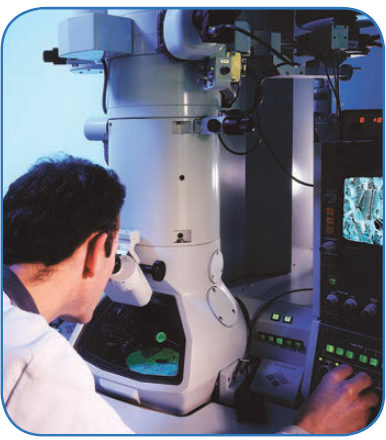 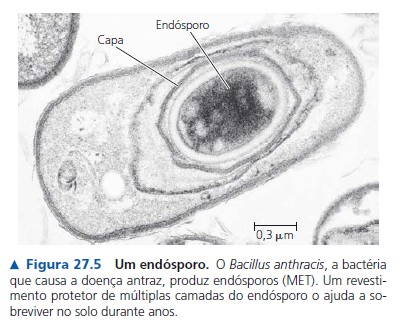 Xylella fastidiosa
Escherichia coli
Reprodução Assexuada
Divisão binária, bipartição ou cissiparidade
É o tipo mais comum e frequente de reprodução de bactérias.
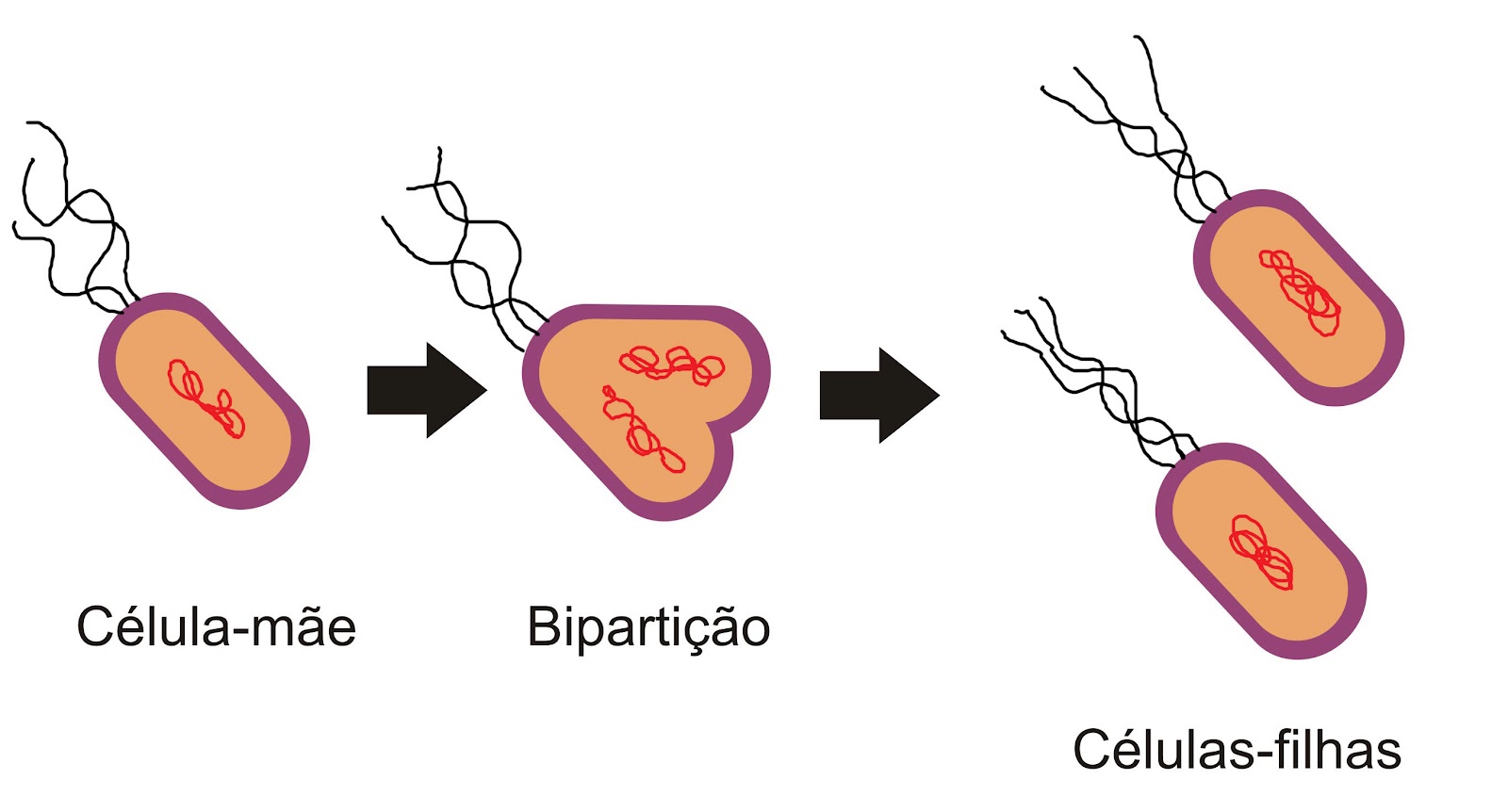 REPRODUÇÃO SEXUADA
Conjugação: bactéria doadora envia parte do seu DNA para uma receptora. Esta se divide, originando bactérias diferentes.
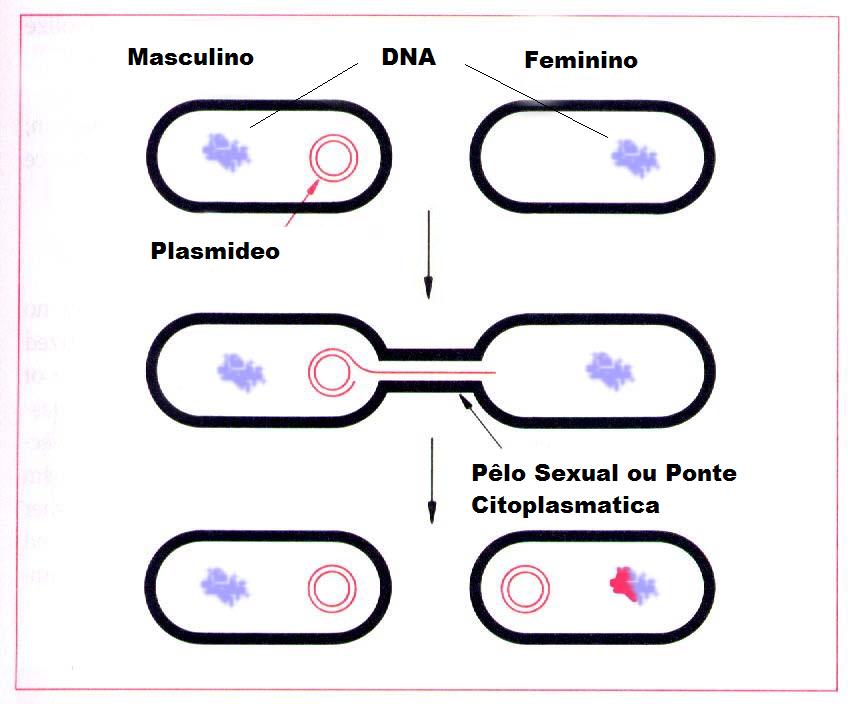 REPRODUÇÃO SEXUADA
Transdução: é a troca de genes feita através de um vírus, que invade uma célula, incorpora seu material genético, e o transmite para outras células.
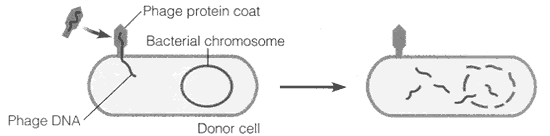 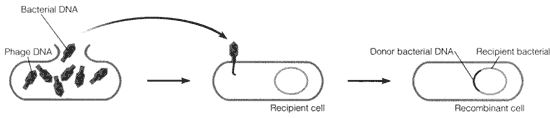 REPRODUÇÃO SEXUADA
Transformação: Fragmentos de DNA de uma bactéria são incorporados por outra.
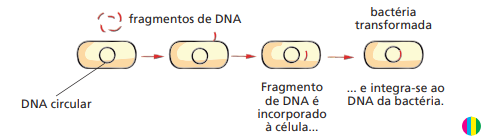 Importância
das
 Bactérias
Ecologia /Agricultura
Decomposição da matéria orgânica morta:
     Bactérias decompositoras  NH3 e outros nutrientes  absorvidos pela natureza

Atuação no ciclo do nitrogênio (Rhizobium, Nitrobacter, Nitrosomonas)
Indústria
Acetobacter: oxidação do álcool etílico  ácido acético (vinagre);
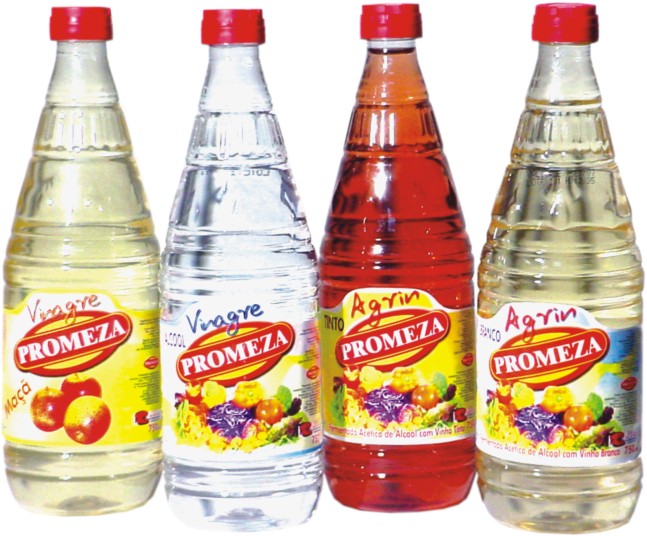 Fermentação Láctica
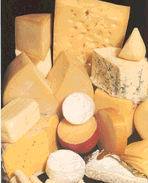 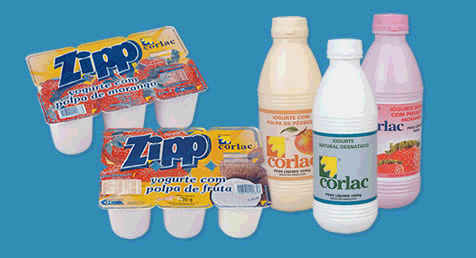 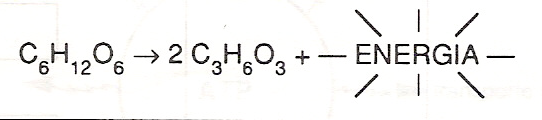 Fermentação Alcoólica
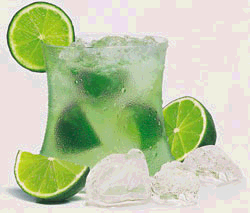 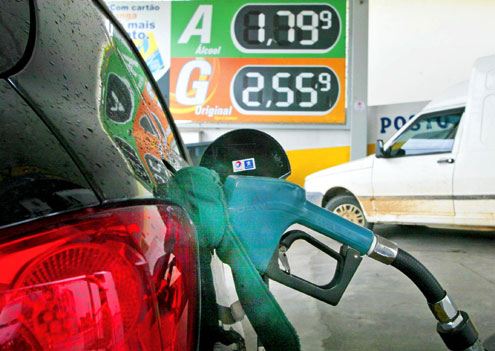 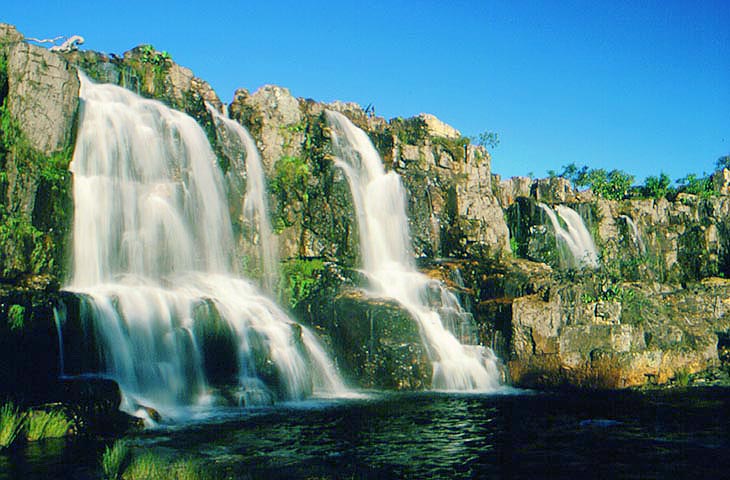 Valeu,
galera!!!
BIOLOGIA
Prof. Lourenço
www.detonei.com